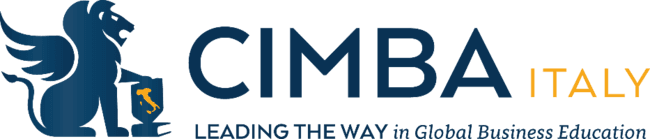 Information Session
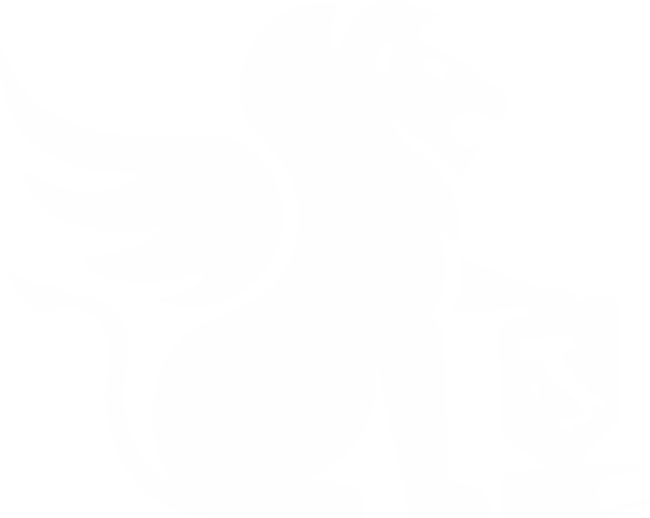 CIMBA Italy Study Abroad ProgramsUndergraduate
What is CIMBA?
Dynamic cross-cultural business curriculum
Innovative leadership development
Gateway to explore Italy & Europe
Immersive international experience
Small & personal by design
Smart investment in professional toolbox
What is CIMBA?
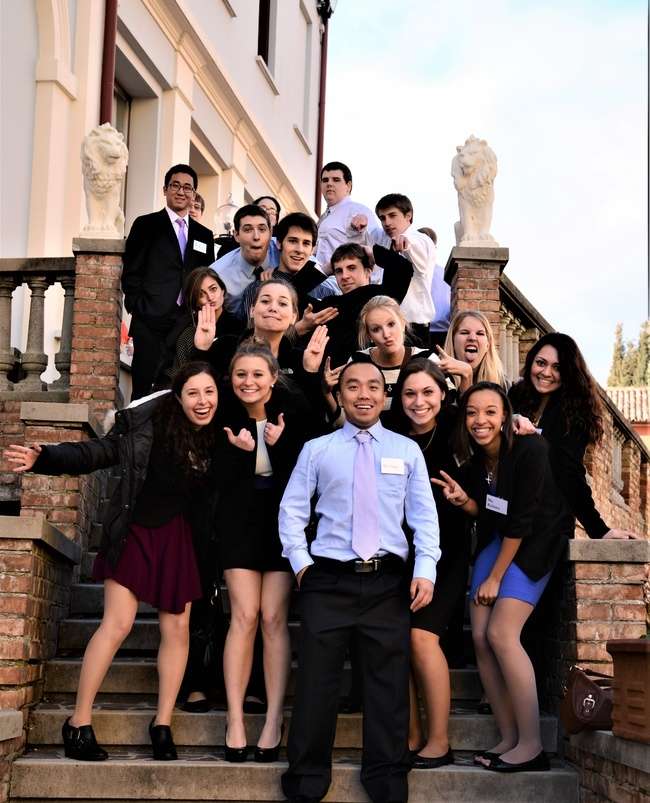 Undergraduate, 
Graduate, & MBA

Primary majors:
Business
Economics
Leadership
Engineering
Italian Language & Culture
General Education
Where is CIMBA?
Paderno del Grappa, Italy
One hour north of Venice
Gateway to travel in Europe at the base of Dolomite Mountains
Highly entrepreneurial region
Gated campus at Istituti Filippin
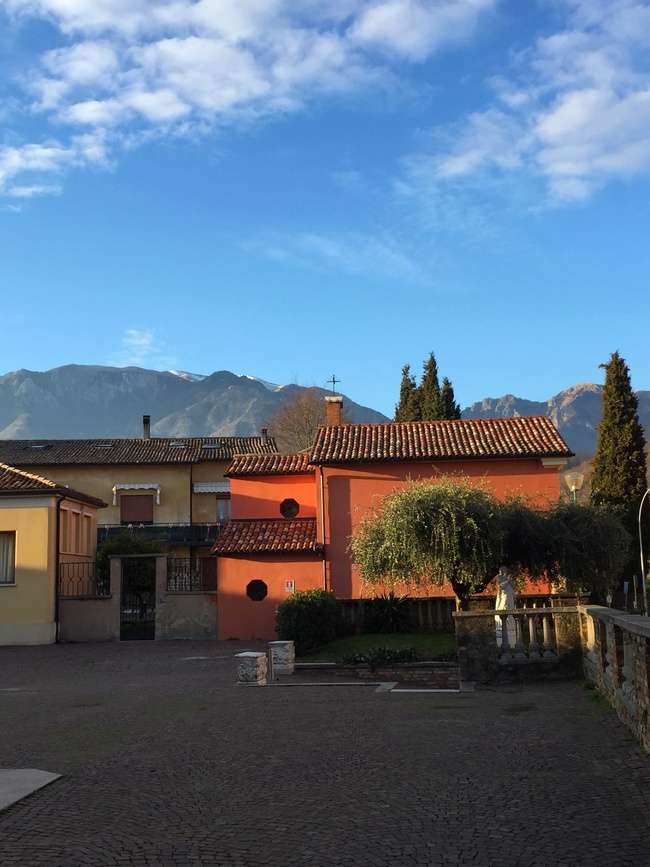 Where will I live?
Full-service & on-campus room & board
Single & double dorm rooms
Private baths
Classrooms on-site
Library & computer labs
Cafeteria
Sports complex
Laundry facilities
Nurse
WiFi
Classroom Environment
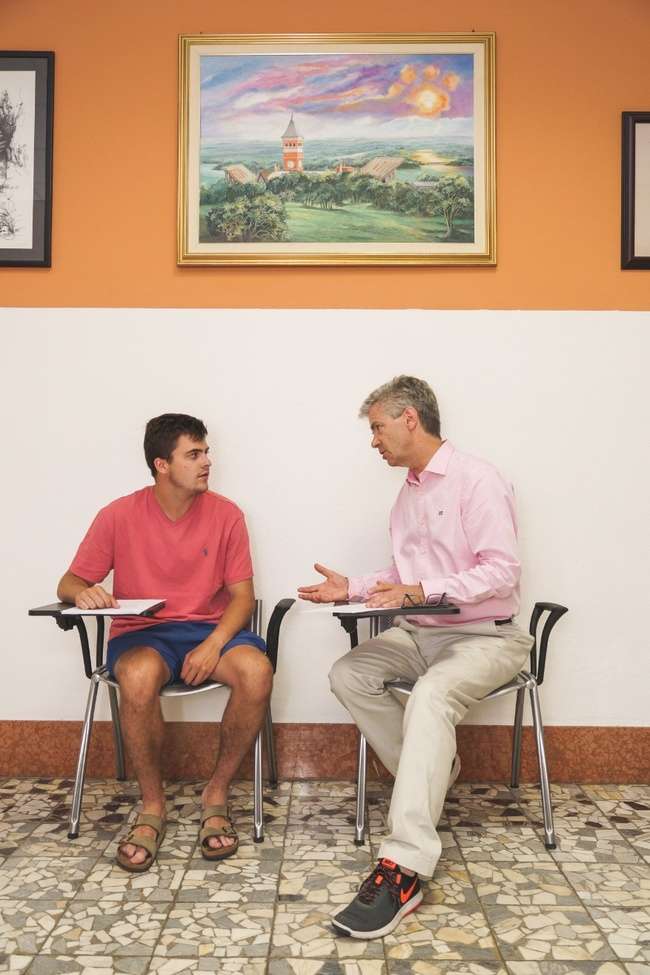 Professors from around the world
English-language coursework
Smaller class size
Interactive & discussion-based
International components
Cultural application of coursework
Company tours
Networking opportunities
Semester or Summer
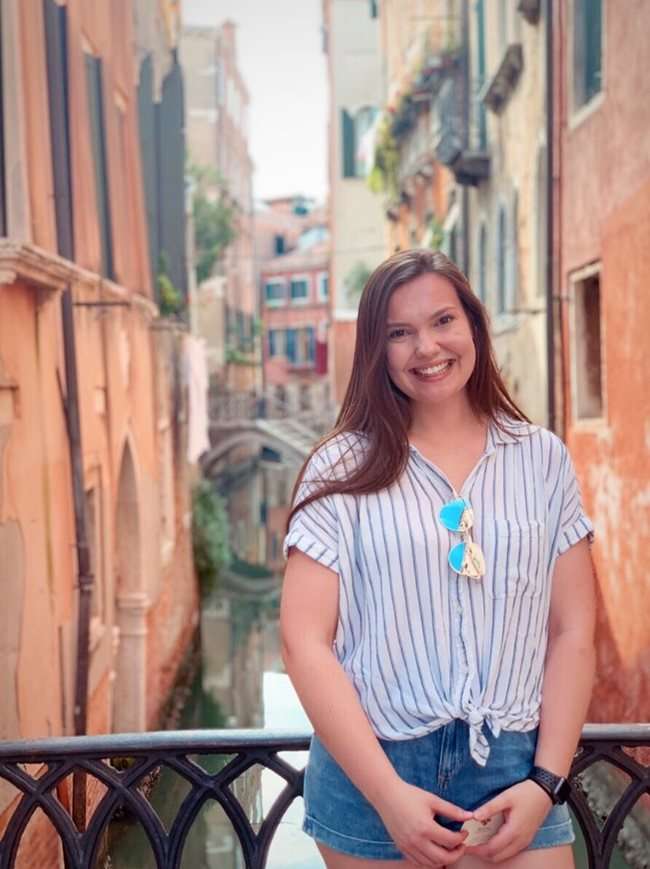 (undergraduate)
Semester
Fall or Spring
12 weeks
12-18 credits
25+ days of independent travel
Leadership certification
Summer
May – June
4 weeks
6 credits
2 extended travel weekends
Leadership Institute
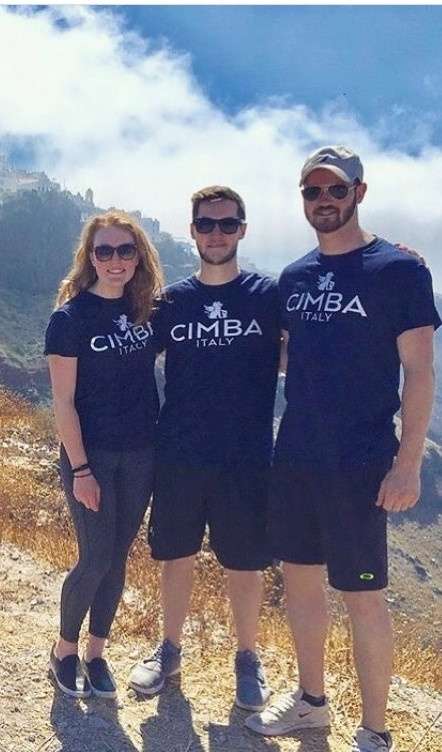 CAP – CIMBA Advantage Program
2-week on-campus orientation
LIFE – Leadership Initiatives for Excellence
3-day leadership training
Enhance leadership skills & personal development
Connect with classmates
LEAP – Learn, Enrich, Achieve, Perform
Semester-long & for credit
1-on-1 & group coaching sessions
Self-assessment & development seminars
Cultural Exploration Program
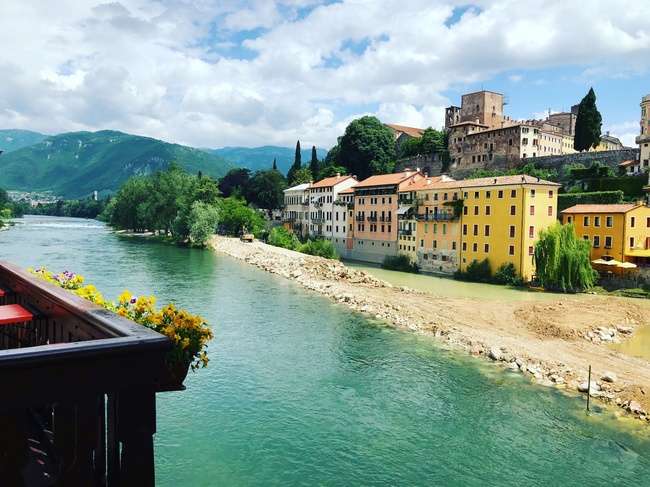 Gourmet dinners
Evening with a professor
Pizza-making
Pasta-making
Add a Seat to the Table
Volunteer opportunities
Intramurals & athletics
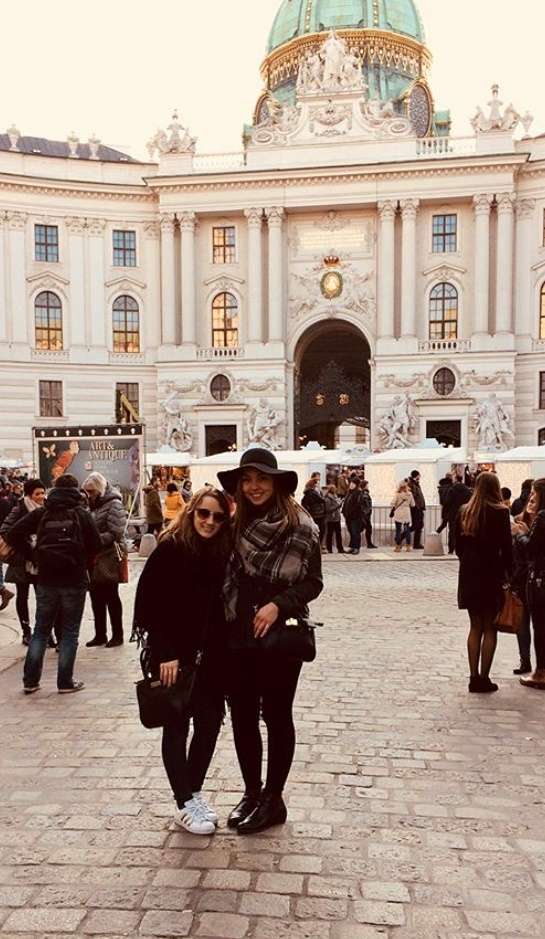 Travel
100% independent
Semester travel breaks:
10-day travel week (mid-semester break)
2 extended travel weekends
Summer travel breaks:
2 extended travel weekends
Before or after program
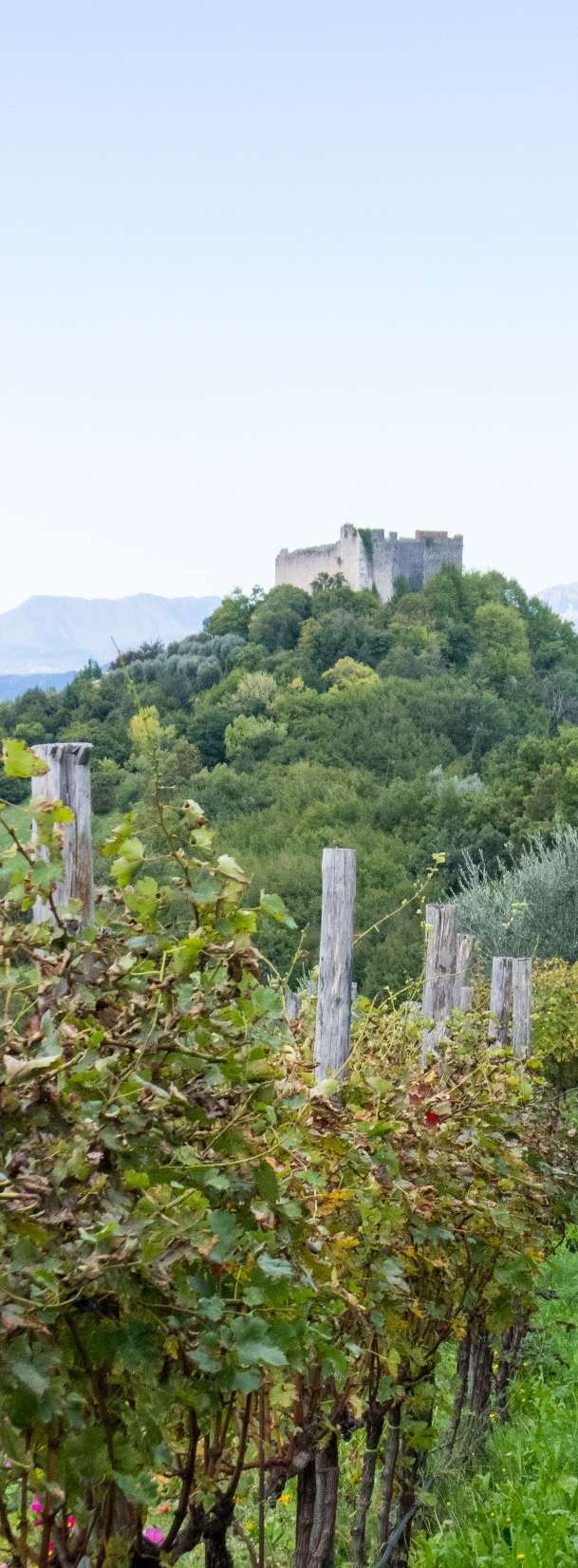 What does it cost?
Summer Example:
Spring or Fall Example:
(Examples before financial aid)
Amenities include: 
3-meals/day plan, linen service, laundry access, cultural exploration program, international insurance, technology fee, and more
Financial Aid
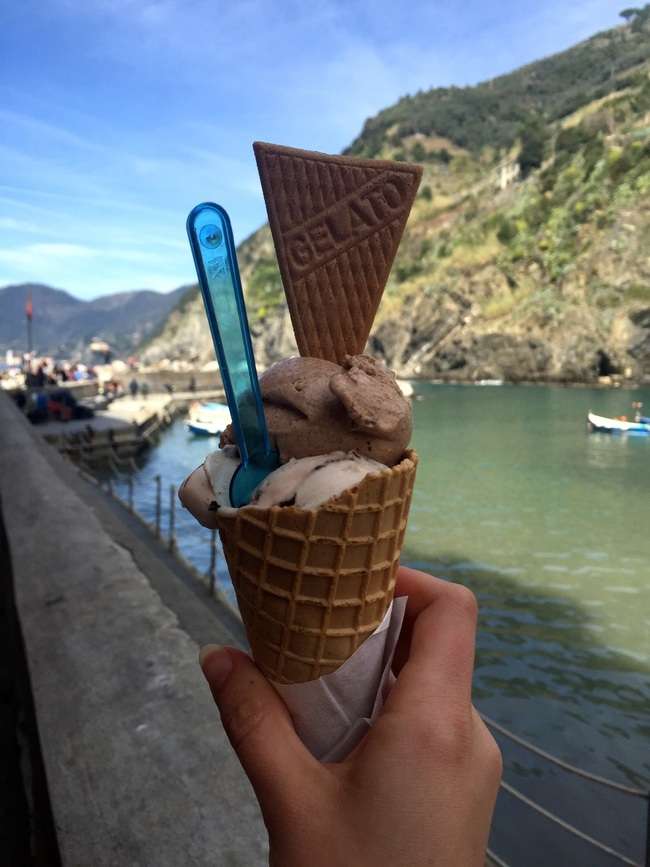 Federal financial aid applies
Set up your account for direct deposit
CIMBA scholarships & awards
Need & merit-based awards
RA scholarship
Blog ambassador
Social media team
Study abroad office scholarships
Payment plans available
Check with your school & college!
Application & Admission
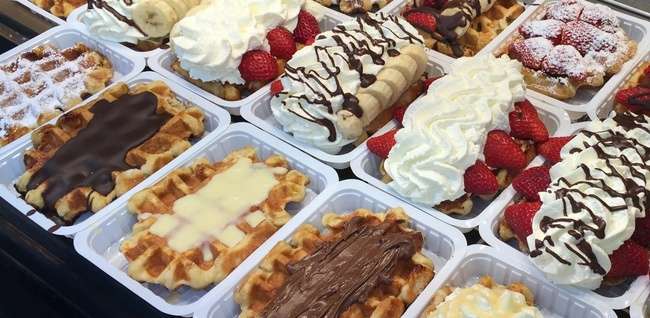 Check with your advisor!
Admission Requirements
18 years or older
Sophomore status and/or required prerequisites
Approval from home university to study abroad, including good academic and disciplinary standing
2.5 GPA or higher, depending on home university requirements
Valid passport or ability to obtain one
Ability to obtain an Italian visa if necessary (applies only to non-US and non-EU citizens)
Application Process
CIMBA & Your University page
Apply online at www.cimbaitaly.com
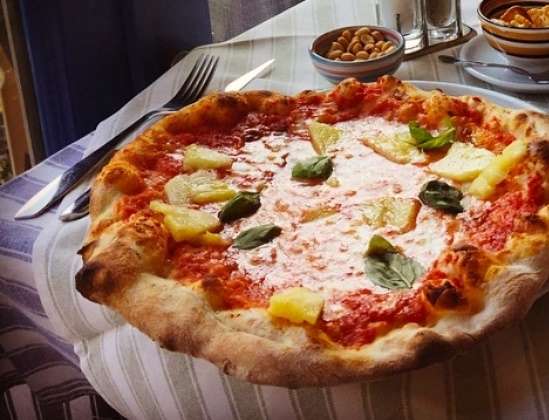 Important Deadlines
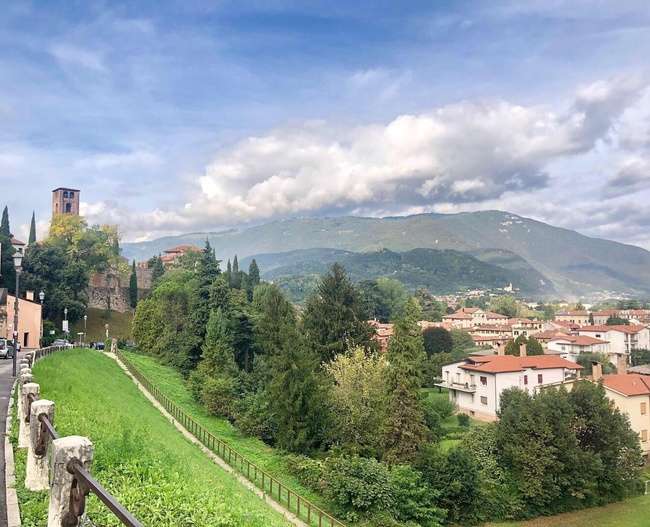 Summer
Suggested application: February 15th 
Mandatory financial aid: March 1st 

Fall
Suggested application: April 15th 
Mandatory financial aid: May 1st 

Spring
Suggested application: October 15th 
Mandatory financial aid: October 15th
Questions?
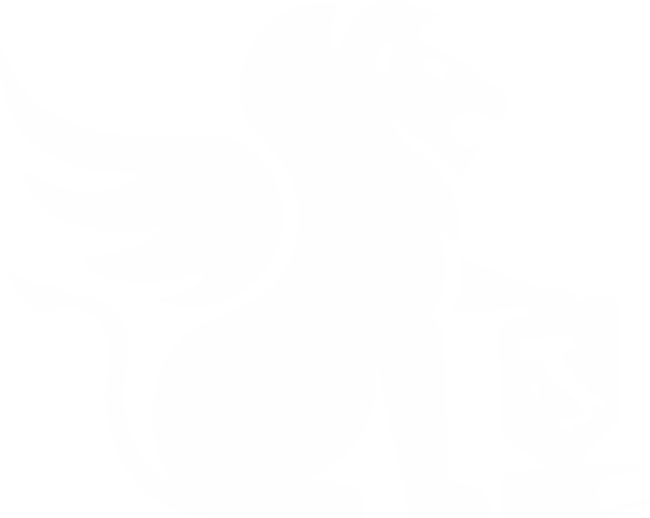 studyabroad@cimbaitaly.com
www.cimbaitaly.com
319-335-0920
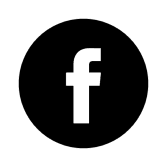 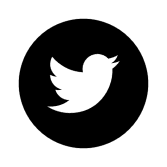 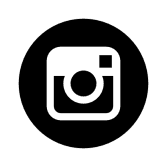 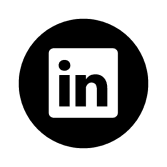 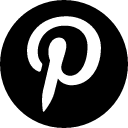 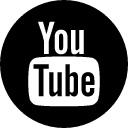